WELCOME TO  EVERY ONE
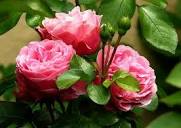 IDENTITY
Unit-18
Lesson:   03
E,F,T:     Seven
Topic:   preparing cup   of tea
Date:03-01-2020
Md:Abdul   Matin
Assistant Teacher (Eglish)
Raghunathpur High  school
NawabgajDinajpur
E-mail:  abmatin1977@gmail.com
LESSON DICLARATION
So our  today’s Topic is preparing a  cup   of  tea.
LEARNING   OUT COME
After completing  this  lesson  students  will  be  able to learn  about.
1.Students a easy task  to   prepare  a  cup of tea.
2.This lesson  students   will     be   learn prepare  a  cup of tea.
3. Students learn   about   tea   -spoon  of  tea -leaf
GROUP  WORKS
Group –A
What  will    you   first   to    make   a cup  of  tea?
Group – B
Do   all  types  of  people  prefer the  same
Kind oftea?
PAIR  WORK
Write two  sentences  with your partner  about tea  is prepared?
INDIVIDUEL  WORK
Write   two sentences about  a  cup  of  tea?
HOME WORK
Write  a paragraph  about  your   mother (Five sentences)
THANK
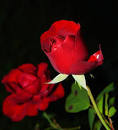